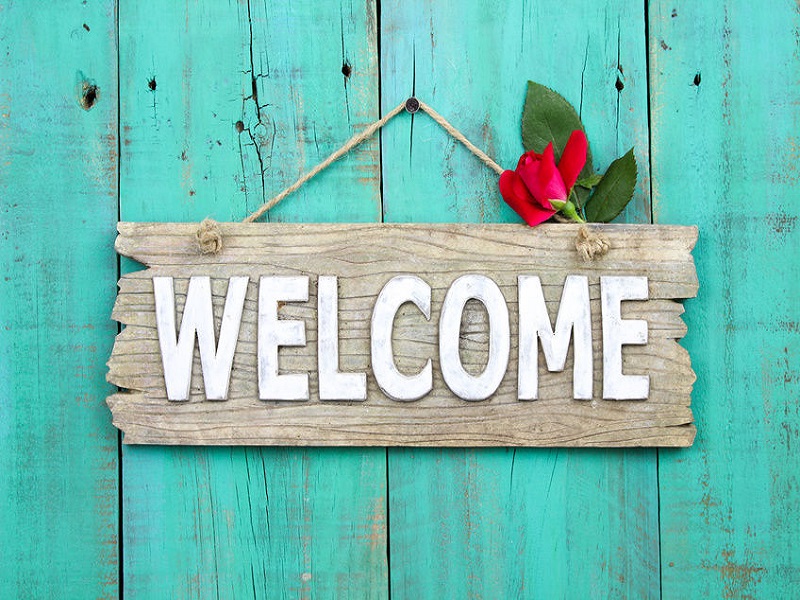 American Culture 2
Lecturer: Lam Phan, M.A
Email: lamphan83@gmail.com
Phone: 0983 685 405
Chapter 7:
Government and Politics 
in the United States
Key term
Branch(es)
Legislative
Executive 
Judicial 
Congress
Senate
Senator
House of Representatives
President
Vice president 
Cabinet 
Governor
Mayor 
Bill 
Bill of Rights
Group Work
Government and Politics in the US
Why don’t Americans want to have a strong government?
Because they are afraid it will put limits on the personal freedom.
The organization of the American Government
The U.S. Federal Government is divided into three branches.
What are the three major branches?
legislative, executive, judicial branches
What is each branch’s major responsibility?
Legislative branch: writes laws
Executive branch: carries out laws
Judicial branch: interprets laws
Known as “the separation of powers”
The 3 Branches The Legislative Branch
Commonly known as Congress
Congress has two “houses”
The Senate = 100 Senators
50 states x 2 senators from each state = 100
The House of Representatives = 435 Representatives
The number of representatives each state has depends on how many people live in that state
Basic responsibility: to write laws, ratify treaties
House of Representative Numbers by State
The 3 Branches The Executive Branch
Includes the president, vice president, and the Cabinet
President: Sign or veto bills
The Cabinet: Administer government programs
Basic responsibility: to carry out law
The 3 Branches  The Judicial Branch
Includes the Supreme Court and lower national courts
Decides if laws passed by Congress and signed by the president are “constitutional”
Basic responsibility: to interpret the law and determine whether the law is constitutional
The Separation of Powers
Why? 
To prevent any part of the government from becoming too powerful
To protect the rights of the citizens
Checks and Balances
Through system of “checks and balances”
The Constitution of the United States tries to give each branch enough power to balance the others 
Each branch has its own responsibility
Each branch has power to limit the power of the other branches
Bill of Rights
Protect/Guarantee  specific person rights and freedom from government interference
The Parties
There are TWO important political parties
Democrats (progressive)
Republicans (conservative)
Election
Members of the House of Representatives are elected for two- year terms while senators serve six-year terms
Presidential elections are held every four years on the first Tuesday in November 
Requirements to be president: 
Natural-born citizen
At least 35 years old
Resident of U.S for 14 years 
Hasn’t served 2 consecutive terms
Watch video on Canvas
The ideal of free individual
Before the Civil War (1861-1865), the American ideal of the free individual was the frontier settler and the small farmer.
From the end of Civil War until the Great Depression, the American ideal of the free individual was the successful businessperson.  
=> Government remained small and inactive in order to create the conditions most favorable to the development of the free individual
Welfare and Entitlements
Welfare: Programs such as unemployment benefits, food stamps, and Medicaid (health care for the poor)
Entitlements: Social Security and Medicare (health care for the retired) 
Now, the term welfare is almost never used, all these government benefits are referred to as entitlements
Special Interest groups
the group of people who share a common interest and work together to more effectively influence the actions of government
These group are often called “ lobbying groups” or “pressure groups” 
Example: The National Rifle Association (NRA), American Association of Retired Persons (AARP)
Blue States Vs Red States
Blue States: giving electoral votes to Democratic candidate/Democrats
Red States: giving electoral votes to Republican candidate/Republicans
President
Carry out laws
Vice President
Legislative
Senate
Write laws
House of Representatives
Senators
435
Judicial
Supreme Court
Interpret  laws
Homework
EXERCISE 3 CANVAS